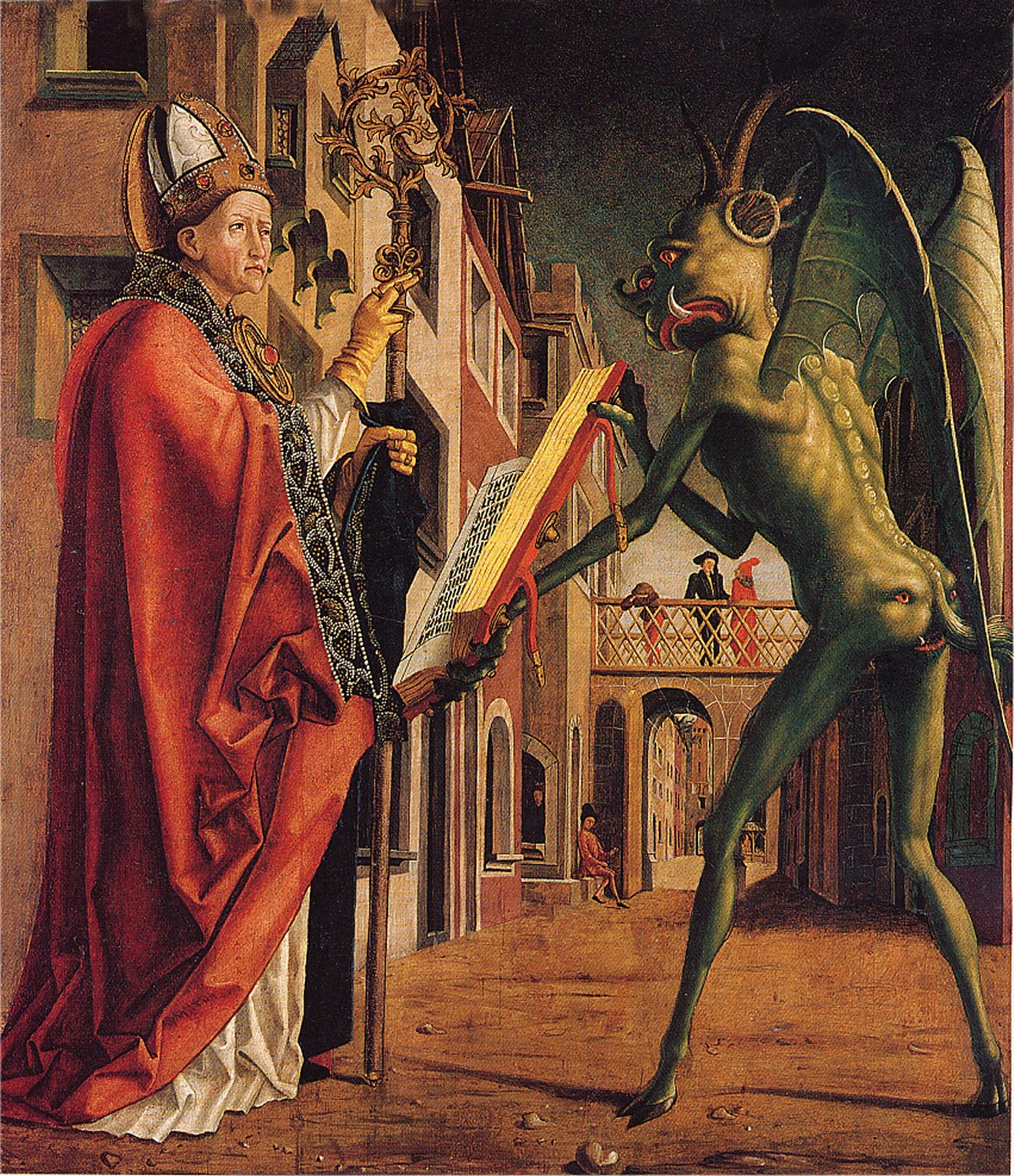 Neurčitá zájmena
Latina pro PVH/ARCH
21.11.2024
Svatý Augustin nutí ďábla naučit se latinská zájmena. M. Pacher, 1471-1475.
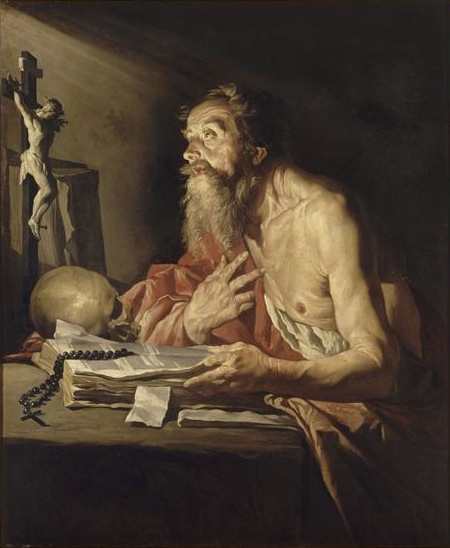 Zájmeno aliquis, aliquid  (někdo)
Substantivní (někdo, něco): aliquis (aliqui), aliquid
Sv. Jeroným se učí latinská zájmena. M. Stom, 1650.
Zájmeno aliqui (aliquis), aliqua, aliquod
Adjektivní (nějaký, -á, -é; některý, -á, -é): aliqui (aliquis), aliqua, aliquod
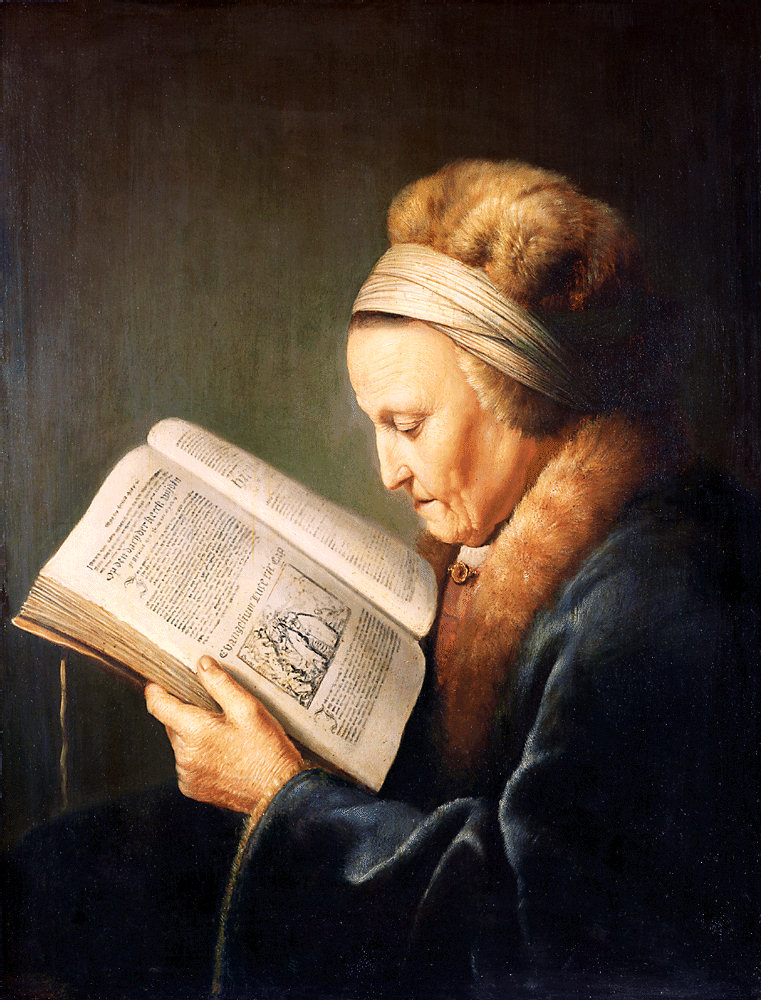 Zájmeno quis, quid (někdo, něco)
Substantivní (někdo, něco): quis (qui), quid 
Adjektivní (nějaký, -á, -é; některý, -á, -é): qui (quis), qua (quae), quod
Skloňuje se jako aliquis, aliquid
Používá se obvykle místo aliquis po spojkách si, nisi, ne, num, quo, quanto, cum atd.
V záporných větách se překládá jako „nikdo, nic, žádný“
Curavimus, ne quis timeret. 
Postarali jsme se, aby se nikdo nebál.
Stará žena se učí latinská zájmena. G. Dou, 1631.
Quisquam, ullus (někdo, něco)
Substantivní podoba se skládá ze sklonného quis- a nesklonné částice –quam
Adjektivní podoba je nahrazována zájmenným adjektivem ūllus (skloňuje se stejně jako nullus)
Užívá se v záporných větách nebo ve větách se záporným smyslem:
Neque quisquam quicquam petivit. Nikdo ani nic nechtěl.
Hoc quisquam arbitratur? To si snad někdo myslí?
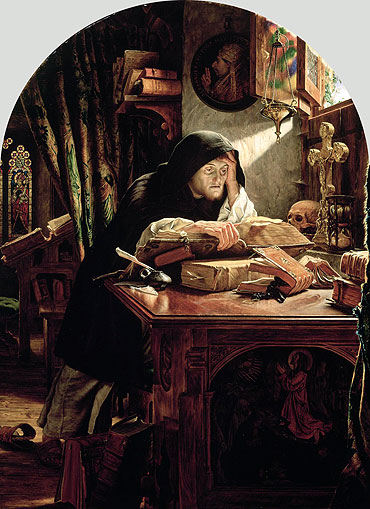 Martin Luther se učí latinská zájmena. J.N. Paton, 1861.
Zájmeno Quidam
Substantivní: 
quīdam, quiddam (kdosi, cosi
Adjektivní: 
quīdam, quaedam, quoddam 
(kterýsi, jakýsi; kterási; kterési)
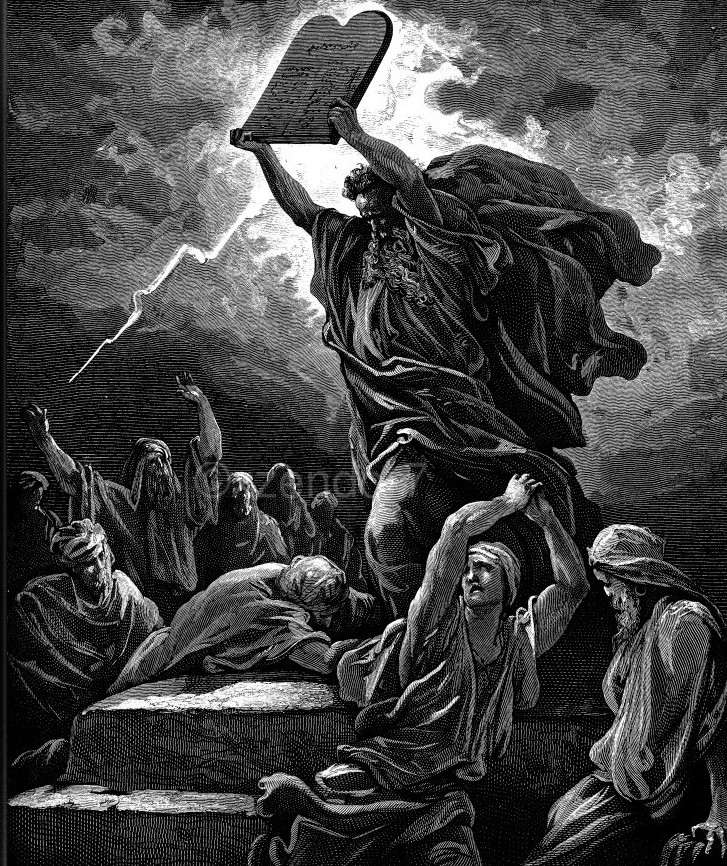 Quīvīs, Quīlibet (kdokoliv, cokoliv; leckdo, lecco)
Quivis
Skládá se ze skloňované části quī- a nesklonné části -vīs:
substantivní: quīvīs, quidvīs „kdokoliv, cokoliv“ 
adjektivní: quīvīs, quaevīs, quodvīs „kterýkoli, jakýkoli; kterákoli, jakákoli; kterékoli, jakékoli“ 
Quīlibet
Skládá se ze skloňované části quī- a nesklonné části -libet:
substantivní: quīlibet, quidlibet „leckdo, lecco“ 
adjektivní: quīlibet, quaelibet, quodlibet „leckterý, -á, -é; lecjaký, -á, -é“
Mojžíš učí izraelity zájmena, G. Doré, 1866.
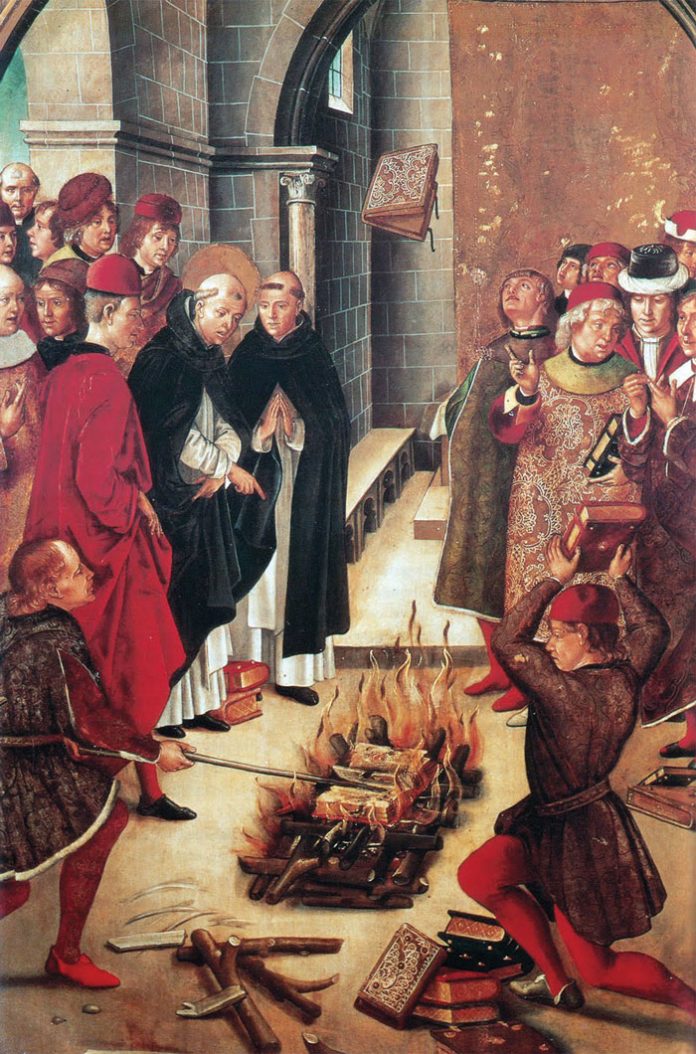 Quisque (každý)
Quisque
skládá se ze zájmena quis- a nesklonné části –que
Část quis- se skloňuje jako tázací zájmeno
Ke tvarům zájmena se přidává –que, které se něskloňuje:
Quisque, cuiusque, cuique…
Pálení latinských gramatik, c. 1495.